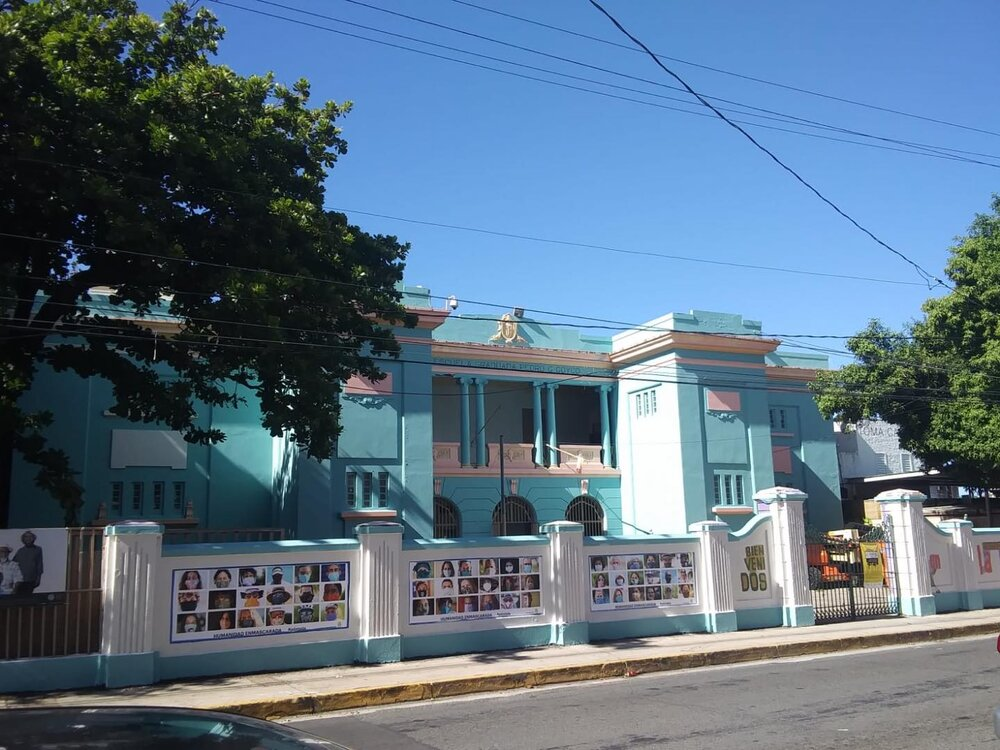 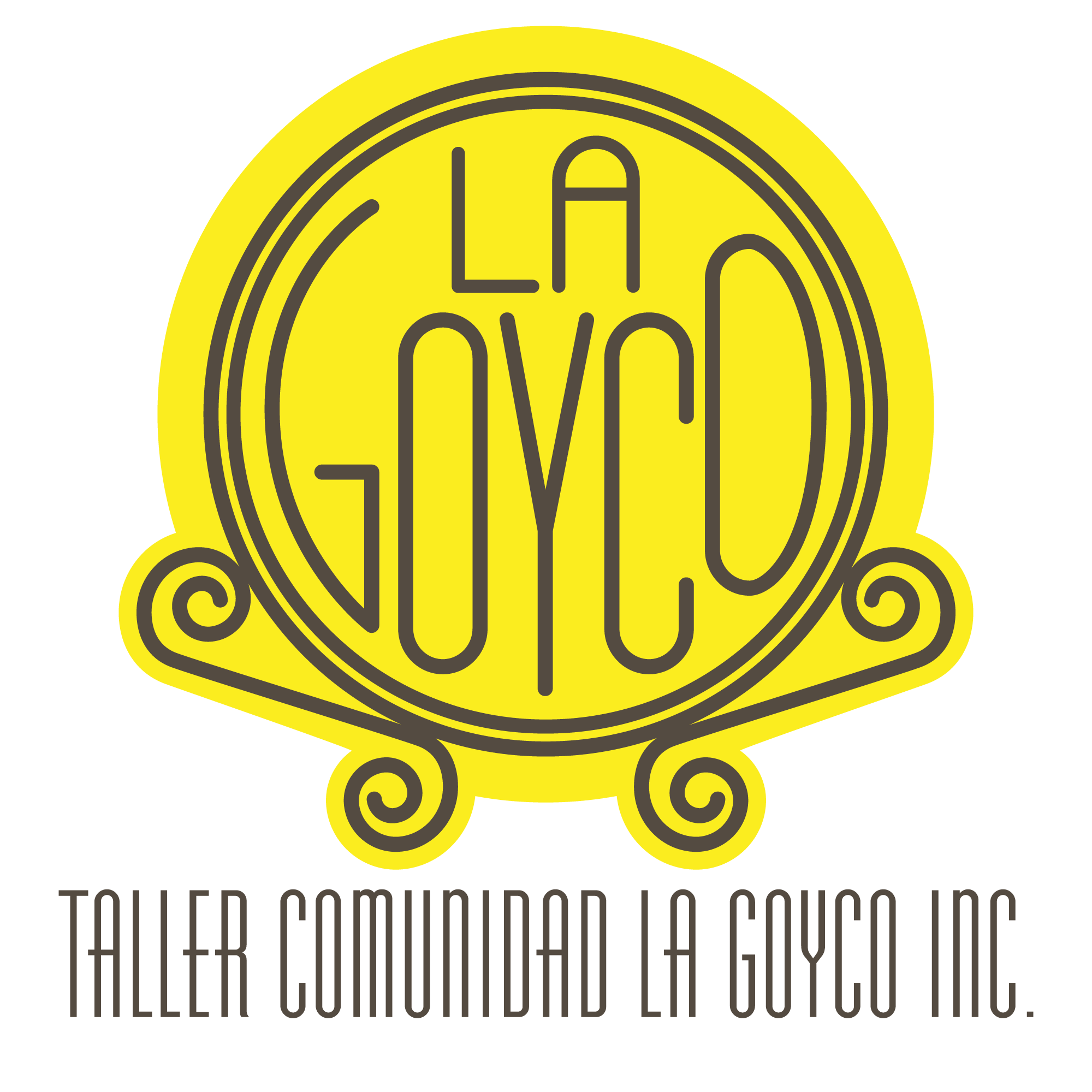 May 2nd, 2023
Supporting La Goyco's Volunteer Program
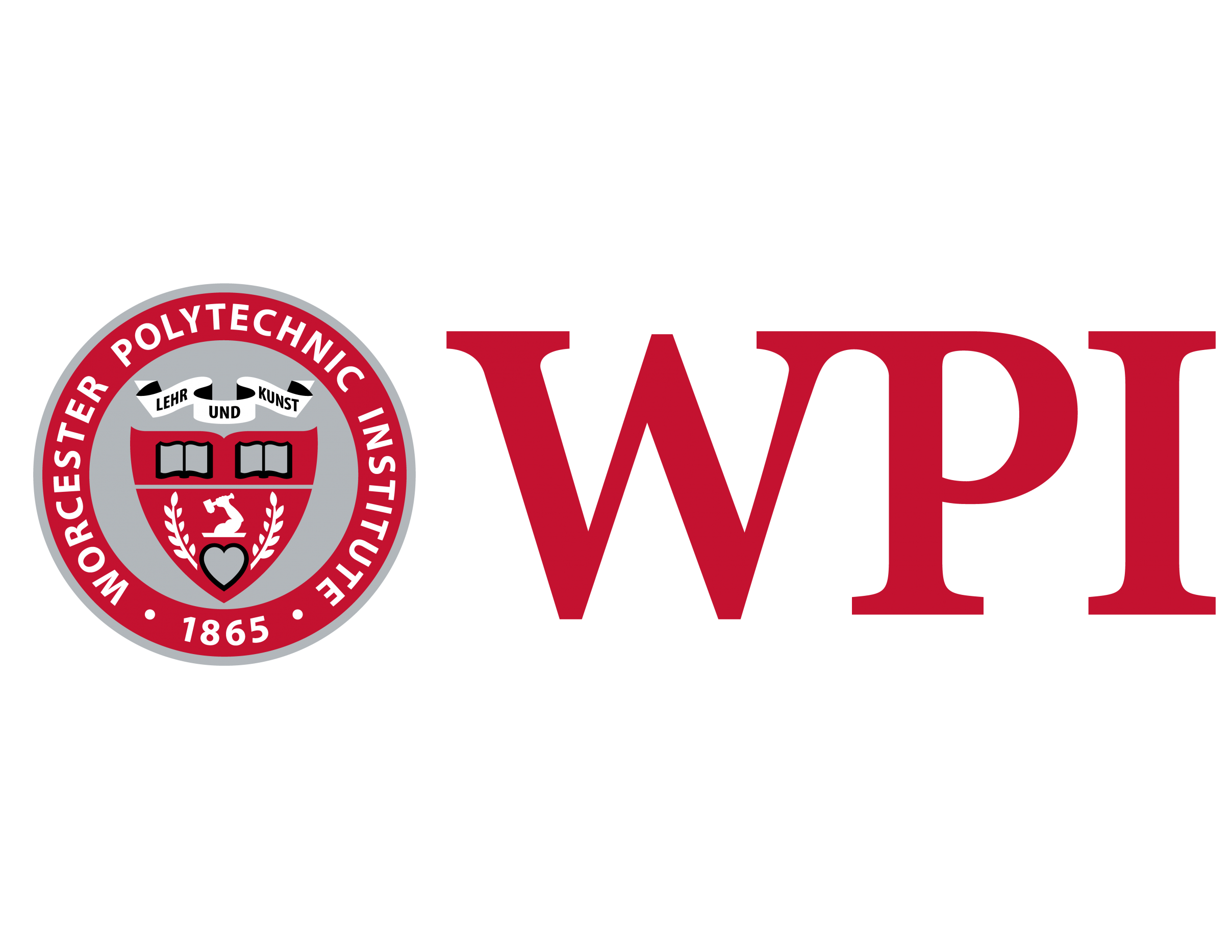 Authors: Ryan Chesanek, Andrew Kerekon, Hunter Lassard, and Evan Russell
Advisors: Leslie Dodson and Scott Jiusto
Liaison: Mariana Reyes, Executive Director of Taller Comunidad La Goyco
[Speaker Notes: Presenter: Evan (1) - Everyone introduce themselves individually
Good evening, everyone, thank you all so much for coming out today, my name is…]
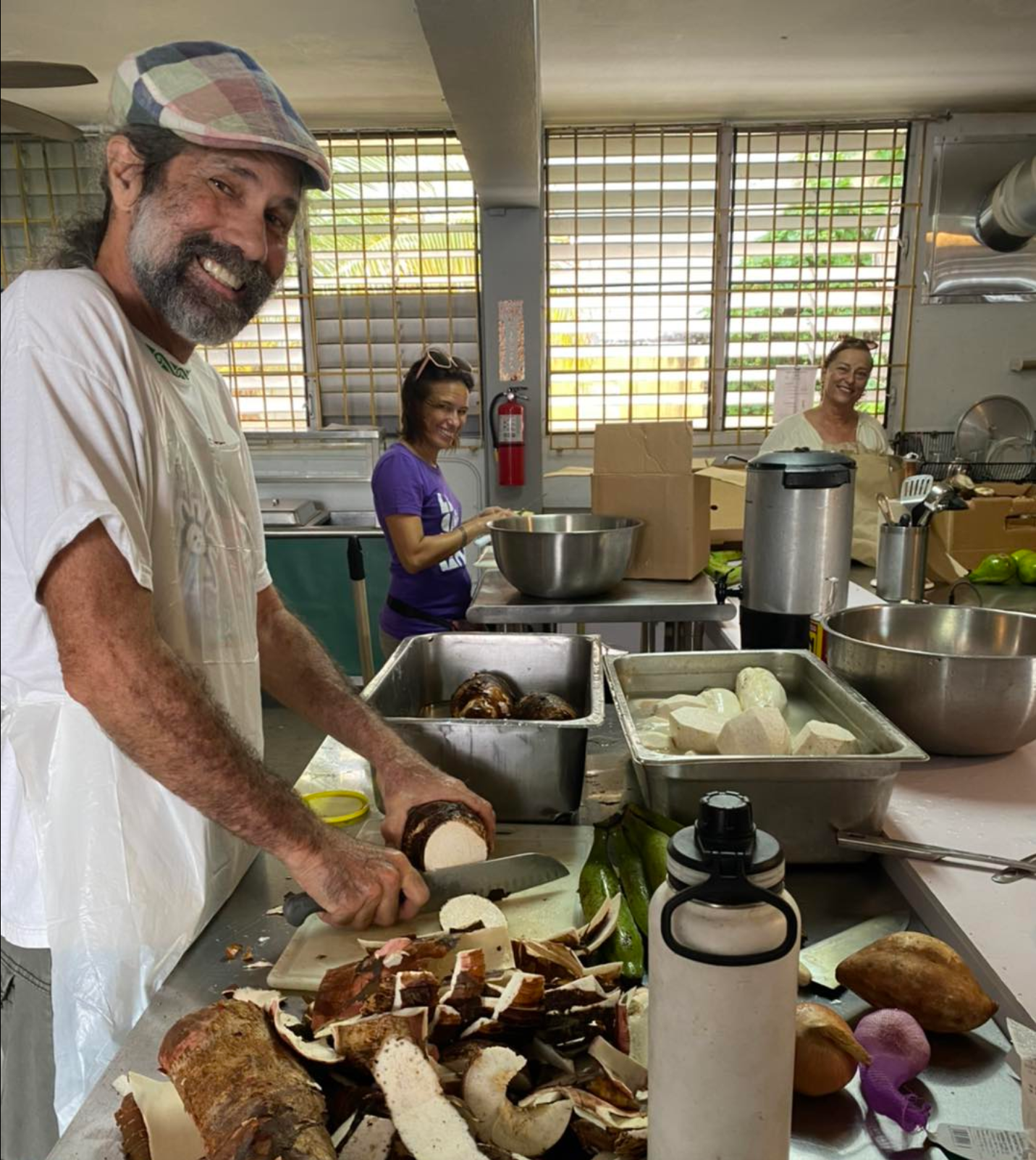 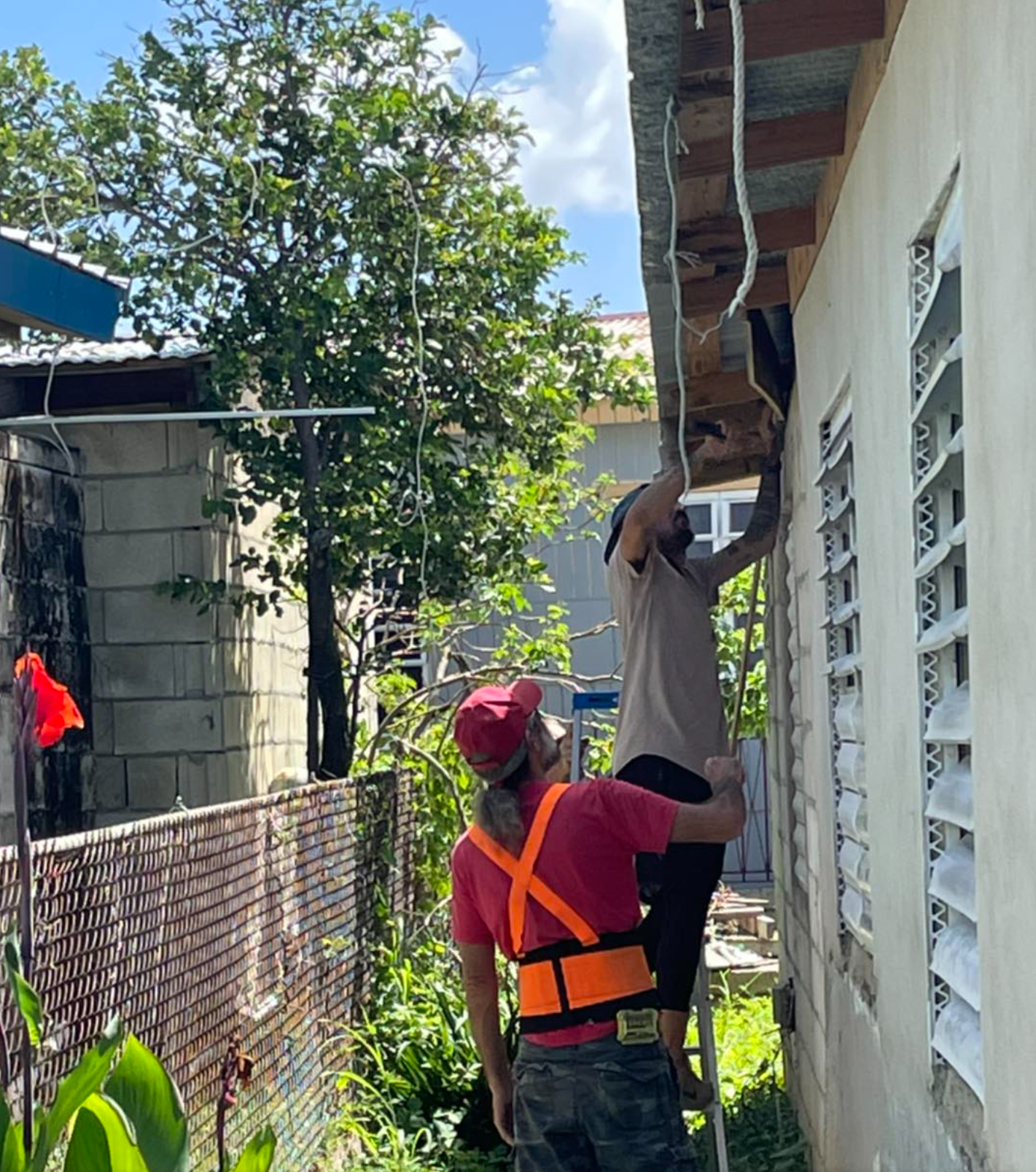 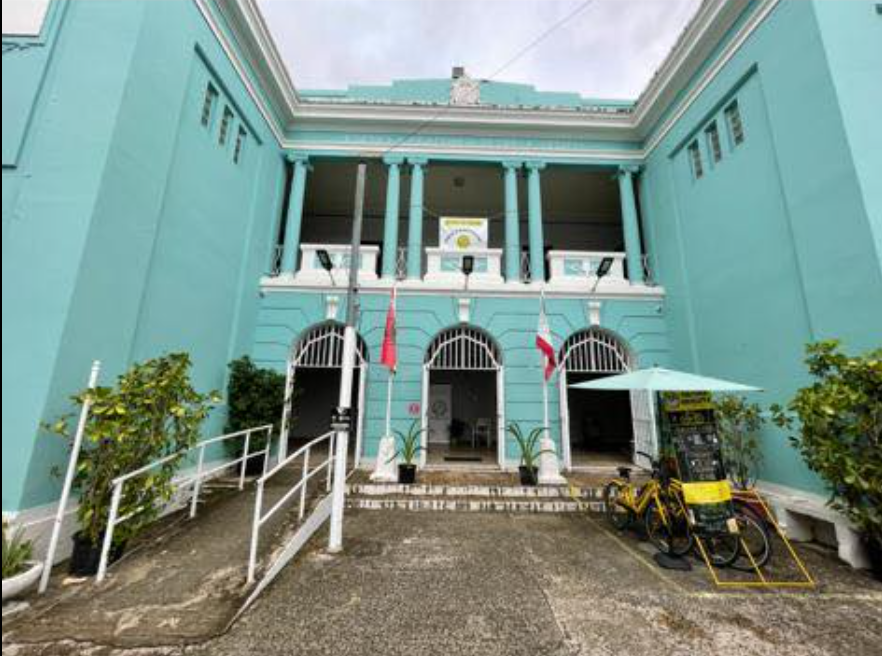 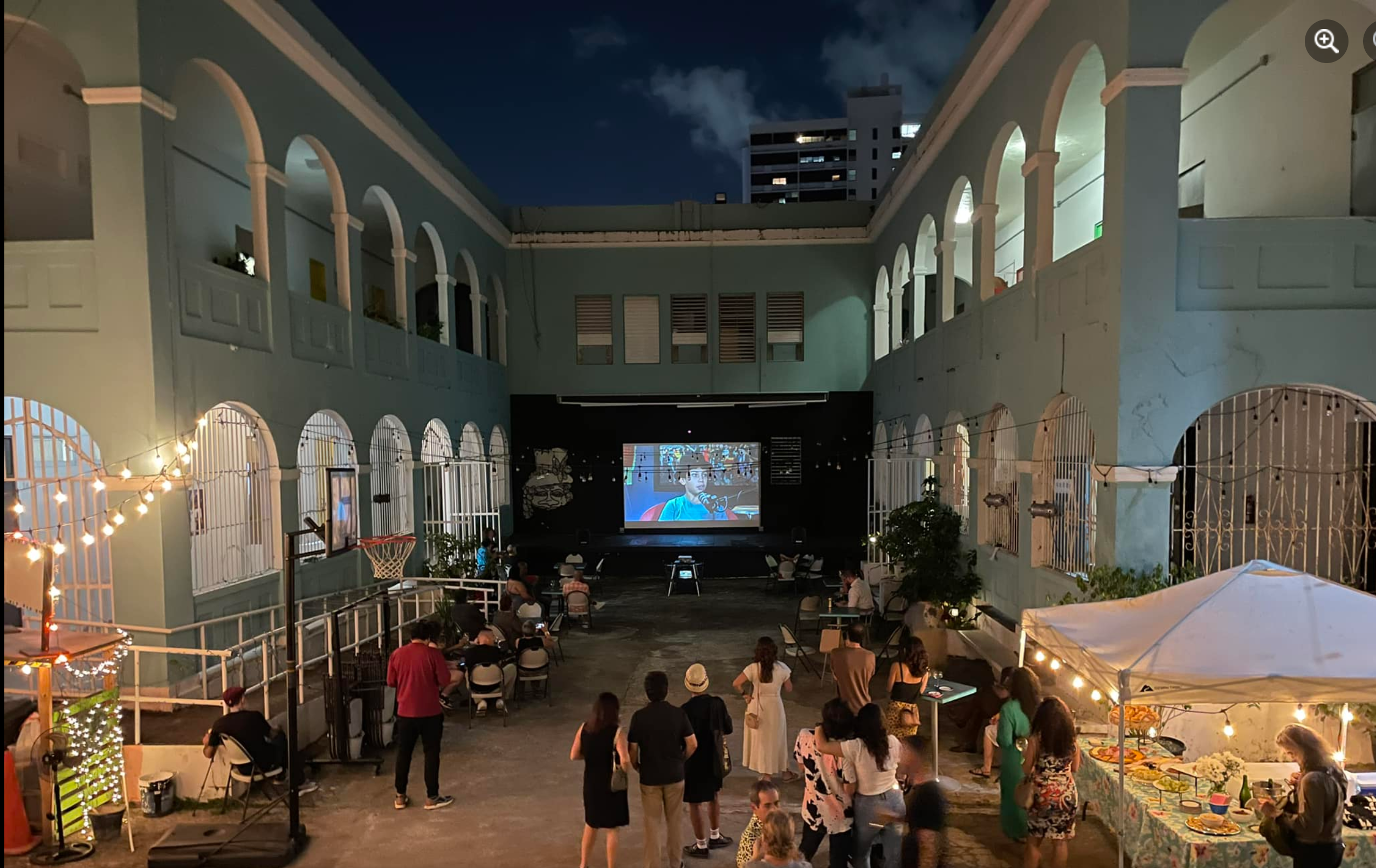 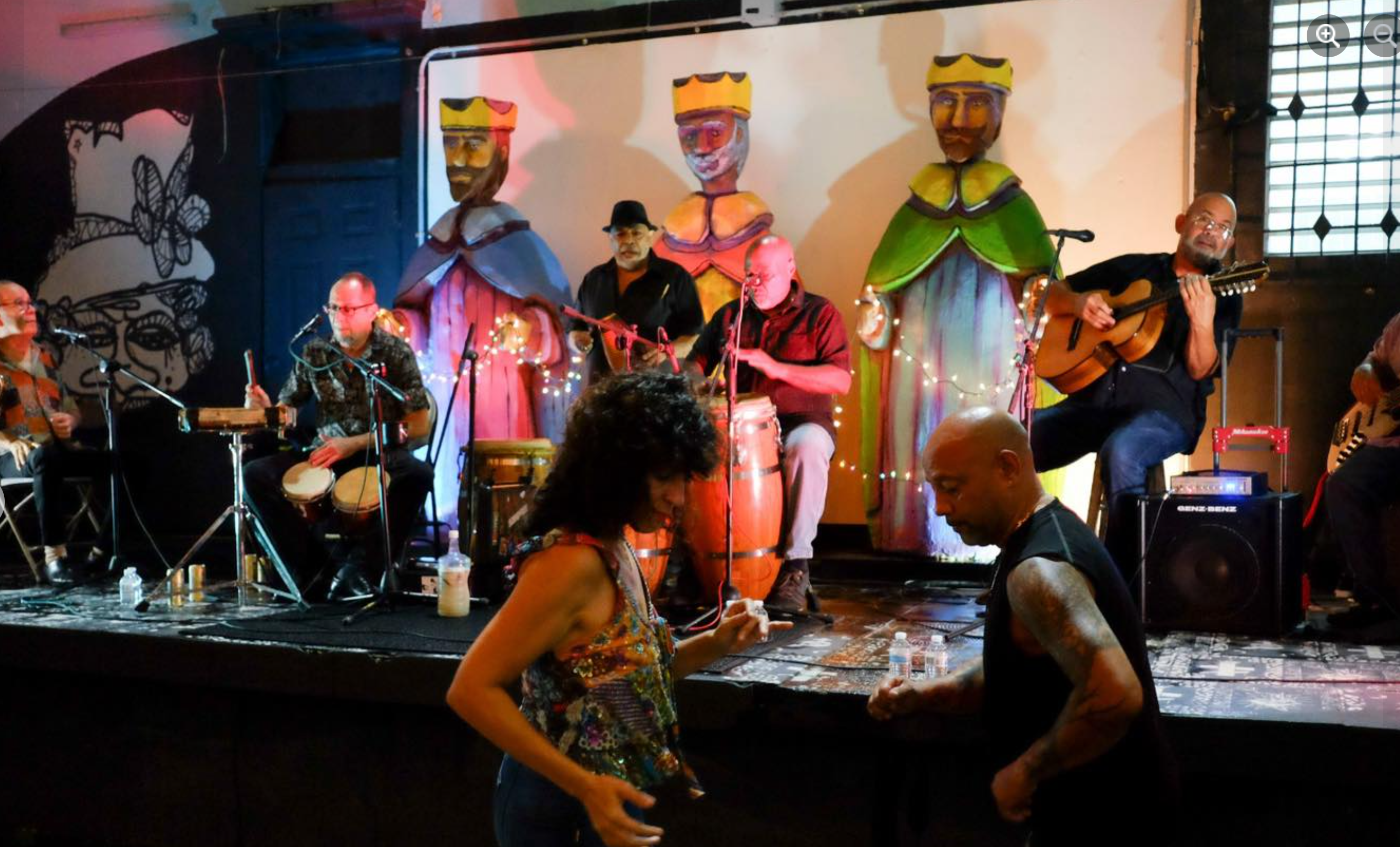 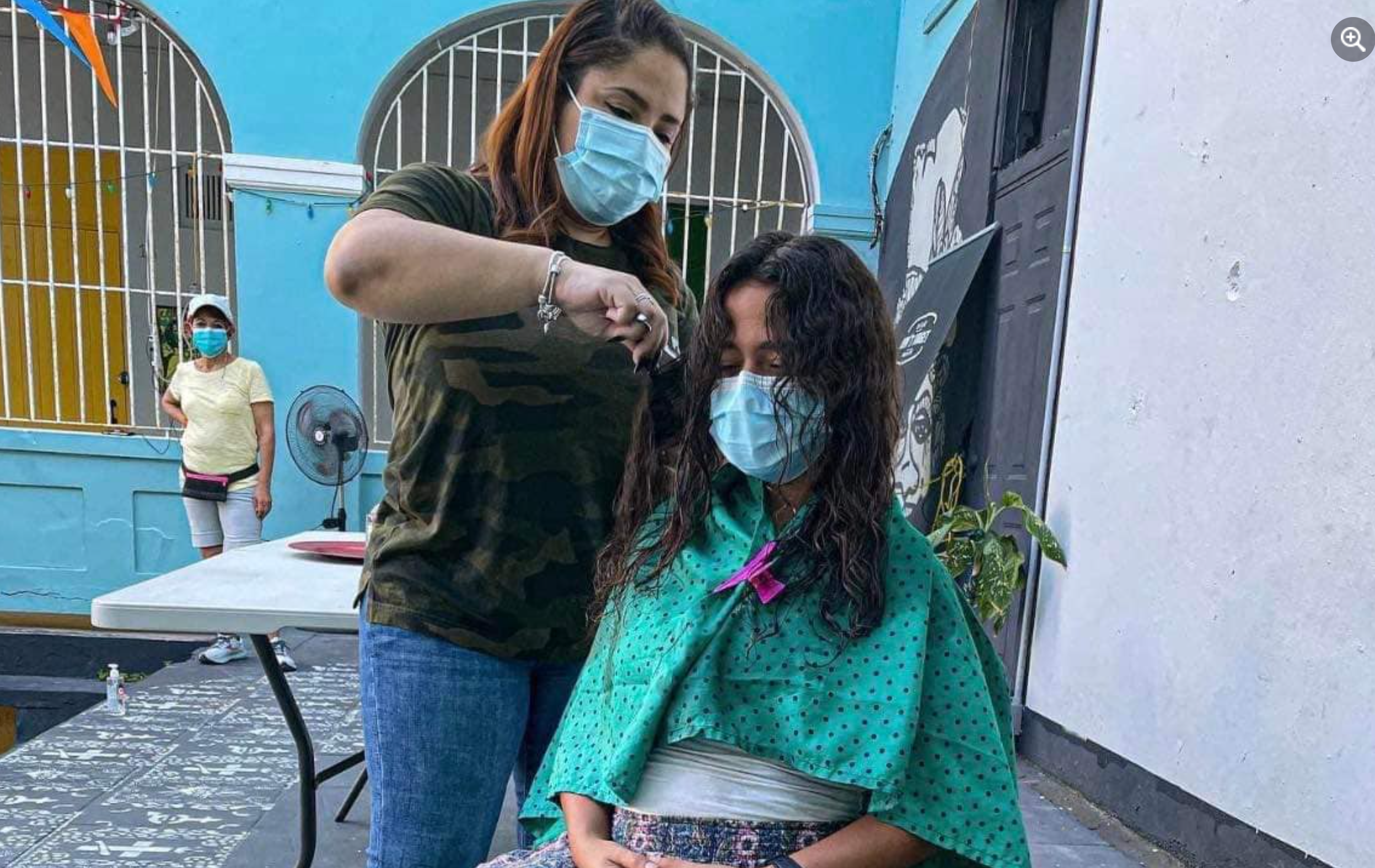 La Goyco
(La Goyco, n.d.)
[Speaker Notes: Over the past 7 weeks we have had the privilege to work alongside the administration, staff, and volunteers of La Goyco. Through this experience and working at volunteer events we were able to better understand the operations at La Goyco and what elements of their volunteer program we can best support. This is crucial as they are rapidly expanding and heavily rely on volunteers]
Our goal is to support Taller Comunidad La Goyco in further developing their volunteer program to encourage community members to participate in health, environmental, and cultural initiatives.
Mission Statement
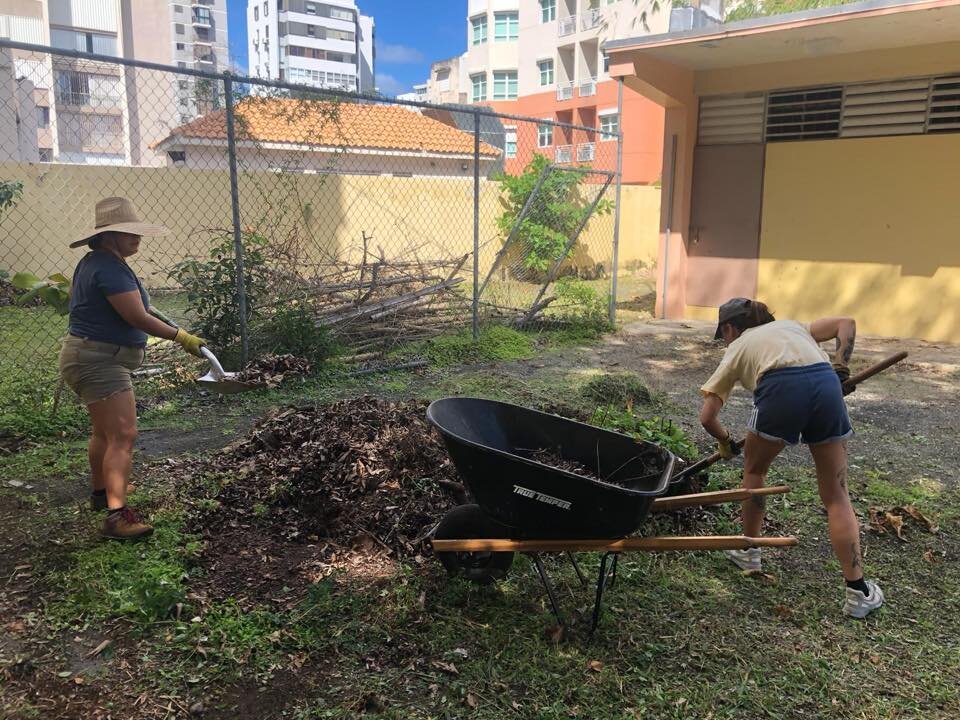 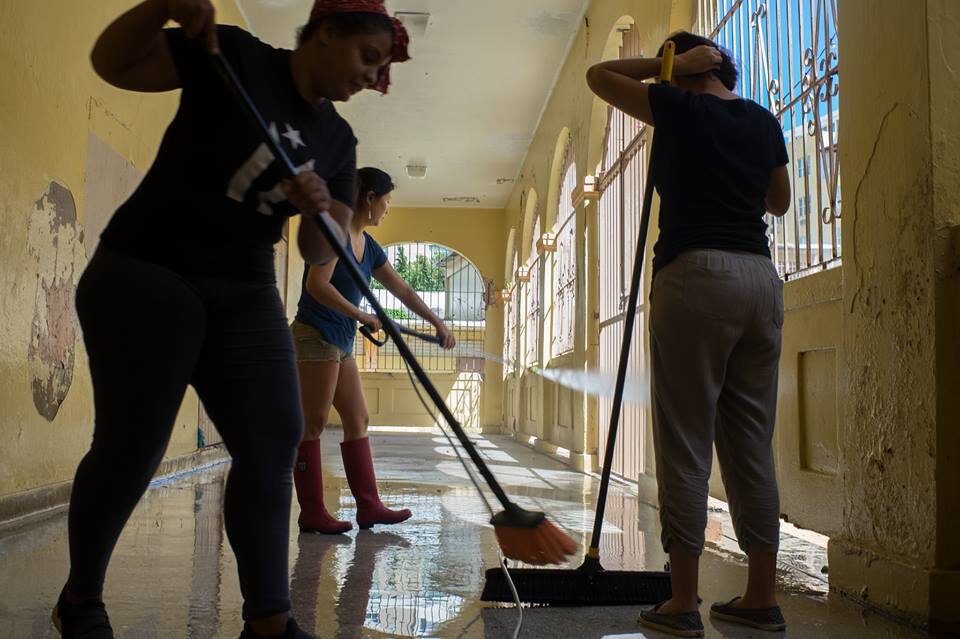 3
[Speaker Notes: Presenter: Hunter (2)]
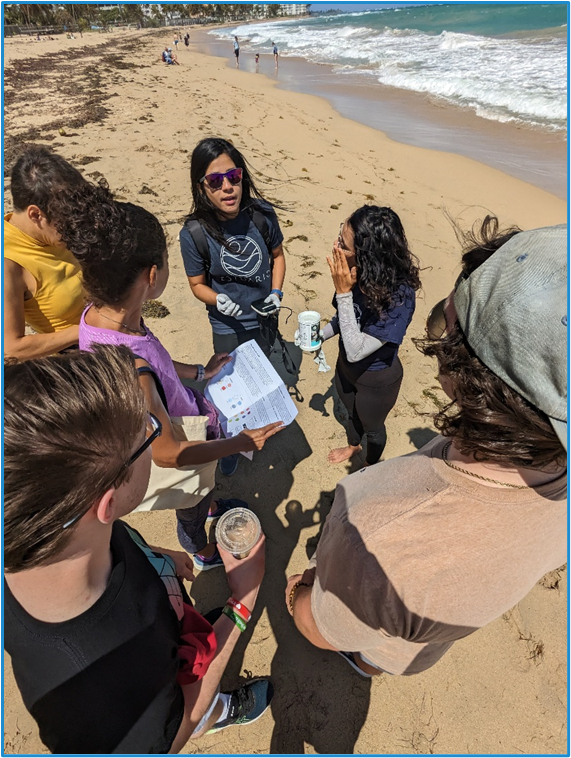 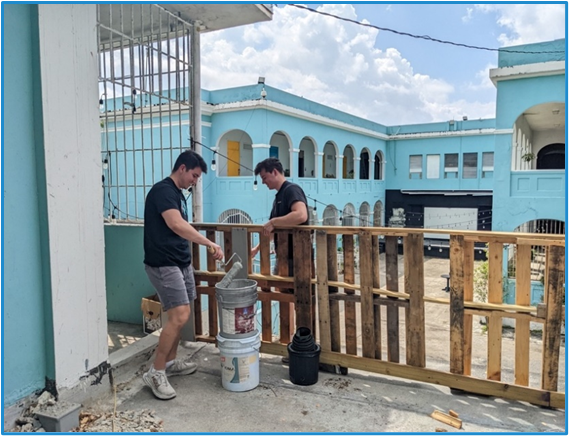 Objectives
Understand the role of volunteers at La Goyco
Analyze the current volunteer program
Strengthen the volunteer program
Implement a Volunteer Management System
Develop resources for La Goyco to use in gaining business partnerships.
Initiate volunteer opportunities for WPI student cohorts
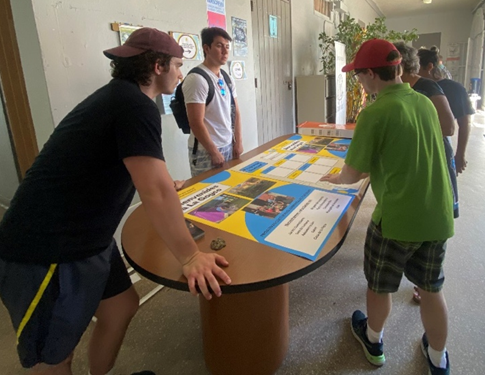 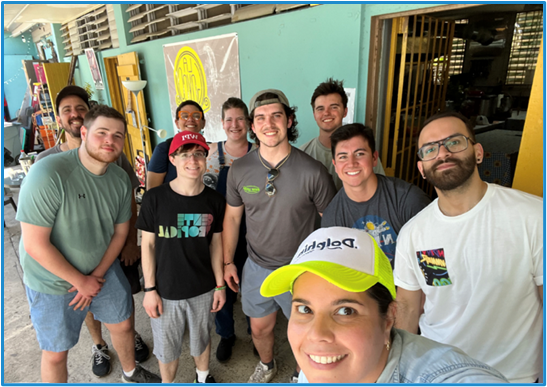 4
[Speaker Notes: Presenter: Ryan (1)]
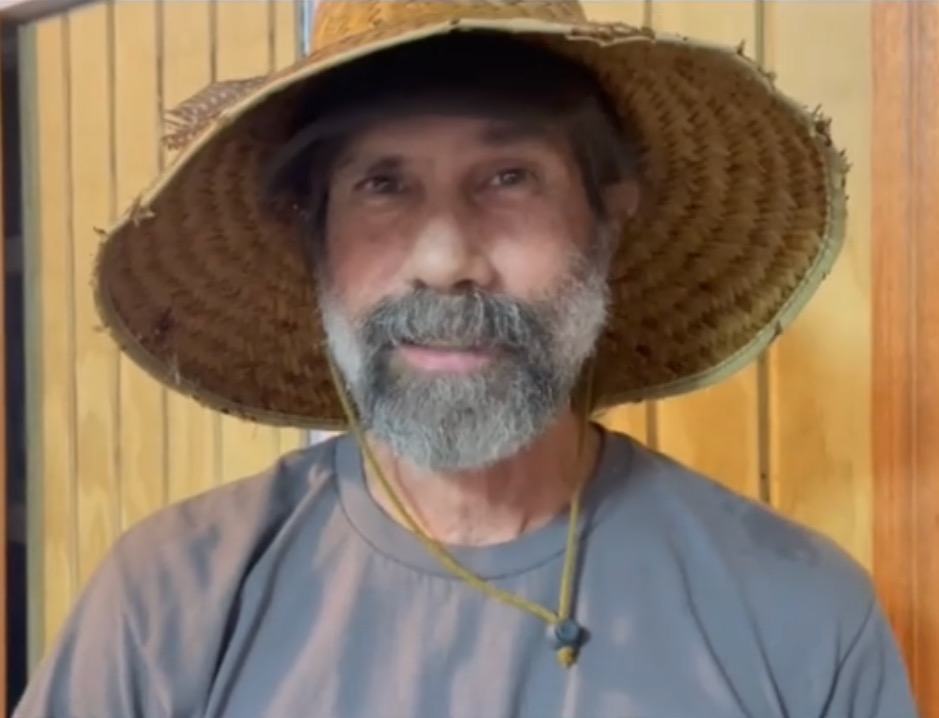 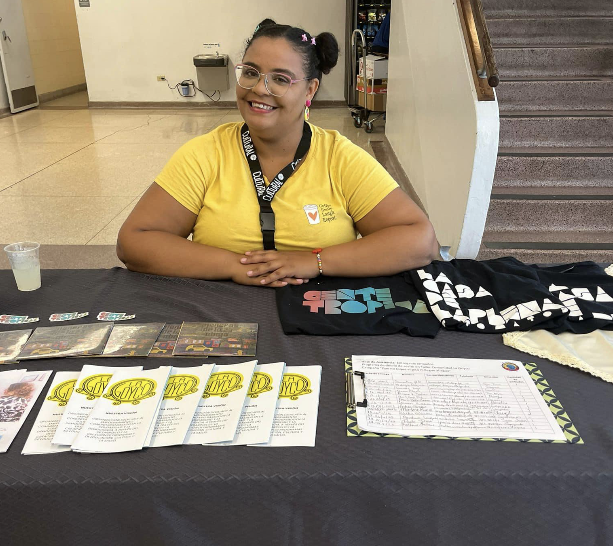 Findings
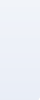 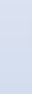 Less structured volunteer program 
In transition to a more professionalized organizational structure
The importance of feedback to developing an effective volunteer program
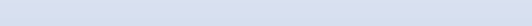 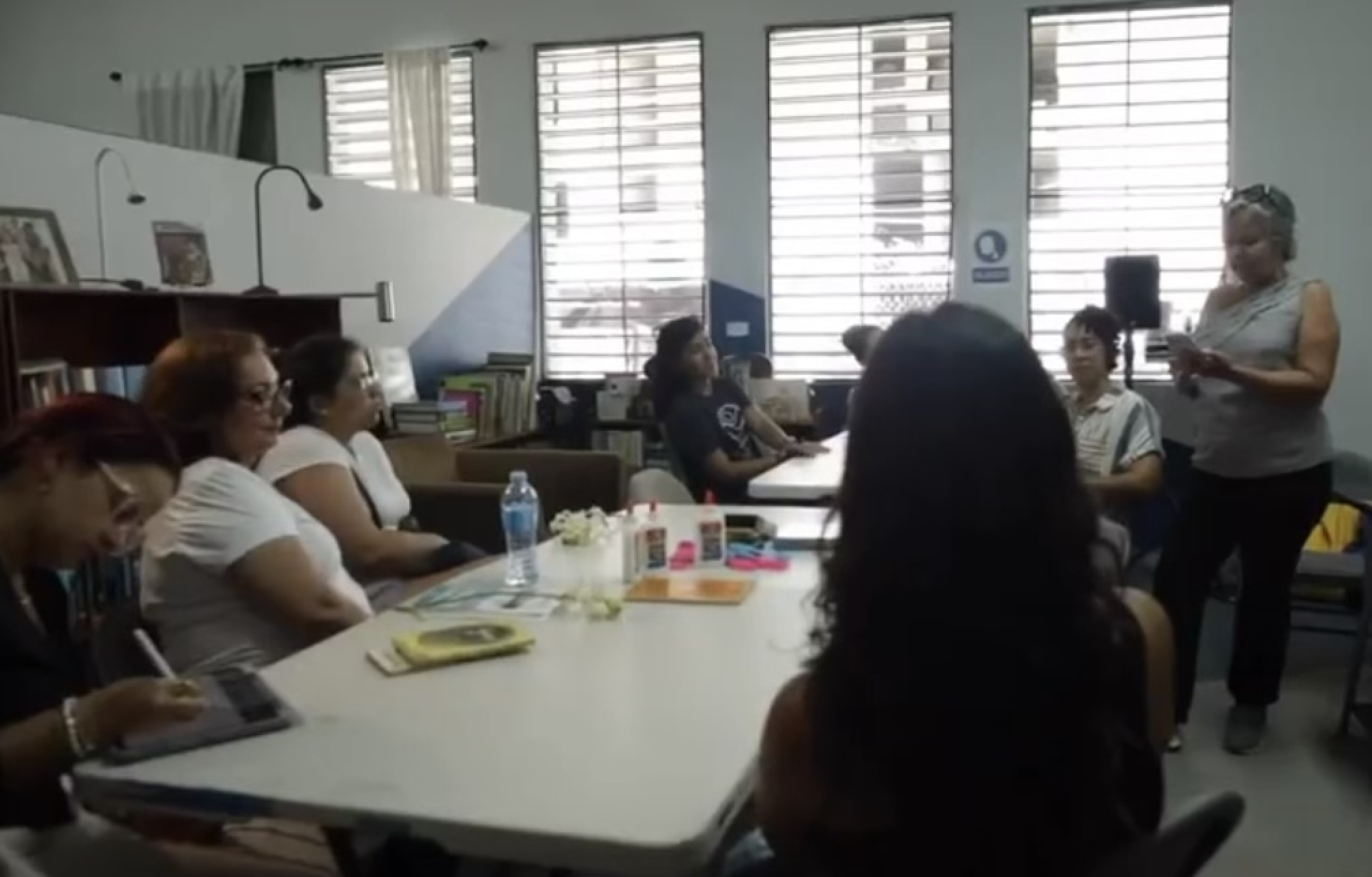 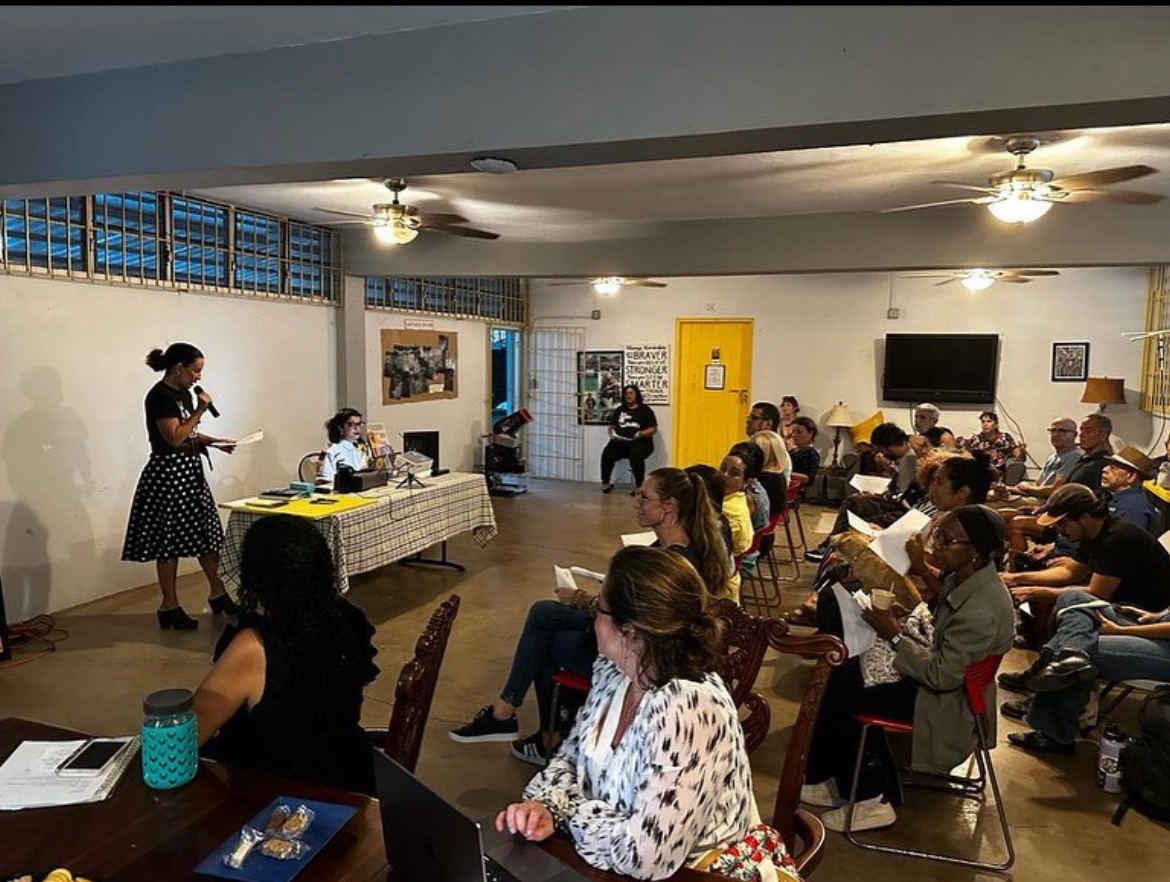 5
[Speaker Notes: Presenter: Evan (2) 
From those objectives, we were able to meet a great number of people along the way, each of whom provided tremendous help towards our project. 
The first being Mariana, who was able to help us with understanding La Goyco’s current volunteer program when we first arrived and seeing which components needed further improvements. 
The second being Ricky, who was able to help us understand how he manages the Saturday Work Brigades and the volunteers that show up to those events. 
The third being Iliana, who was able to help us understand how she manages her volunteers in the library and how she tracks their contributions. 
Lasty, we were lucky enough to get to know both Johana and Eunice who we were able to meet with on multiple occasions to explain to them our VMS, how it works and any changes they would like made.]
La Goyco Profiles
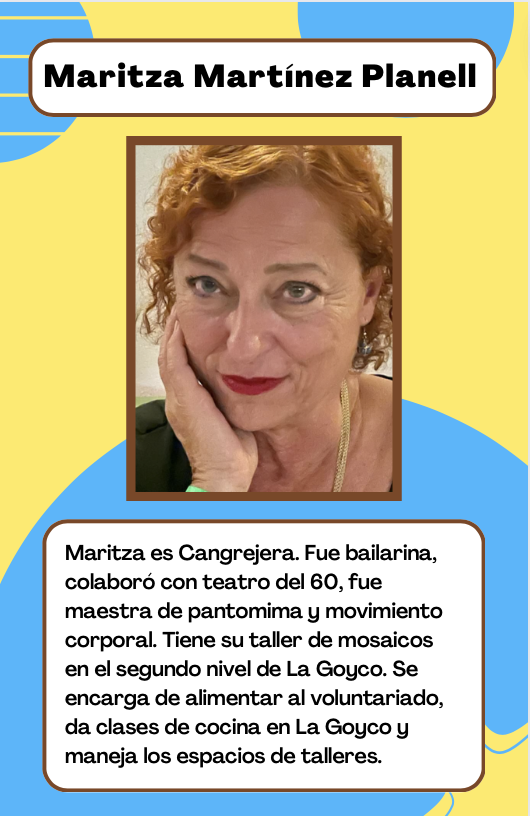 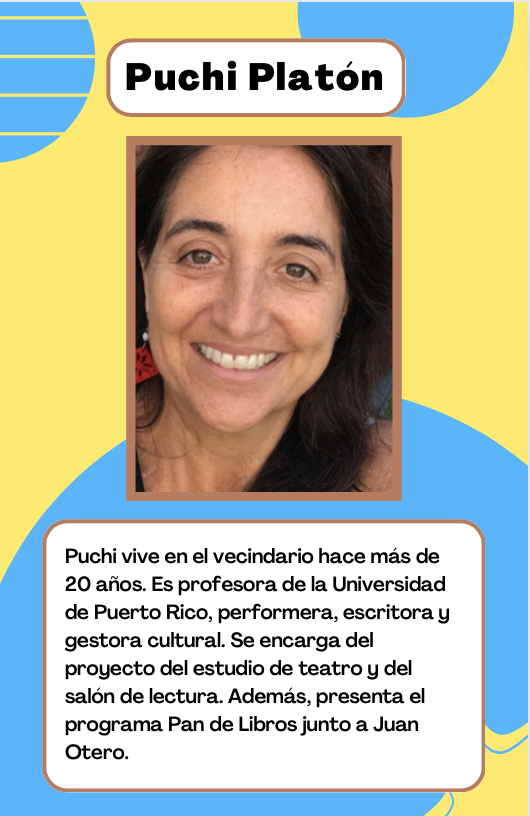 6
[Speaker Notes: Presenter: Evan (3)
Remind the volunteers that they are a part of this organization and everything it accomplishes
Remind them that their contributions are invaluable to this organization and its success and do not go unnoticed]
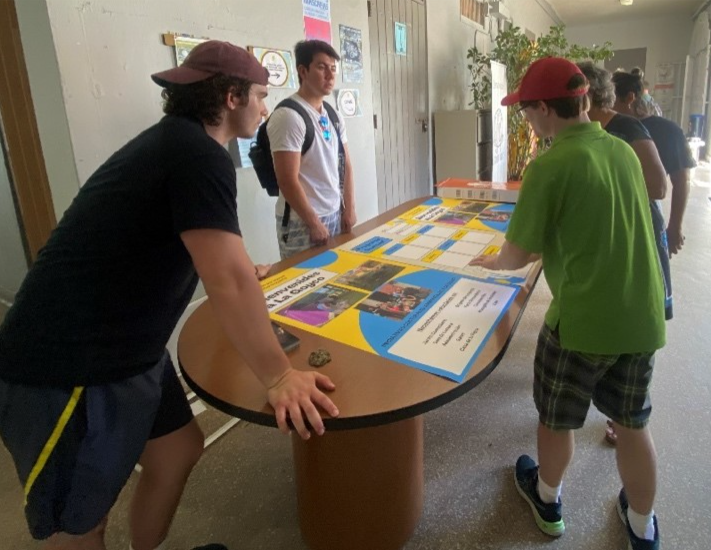 Welcoming & Greeting Package
7
[Speaker Notes: Presenter: Evan (4)]
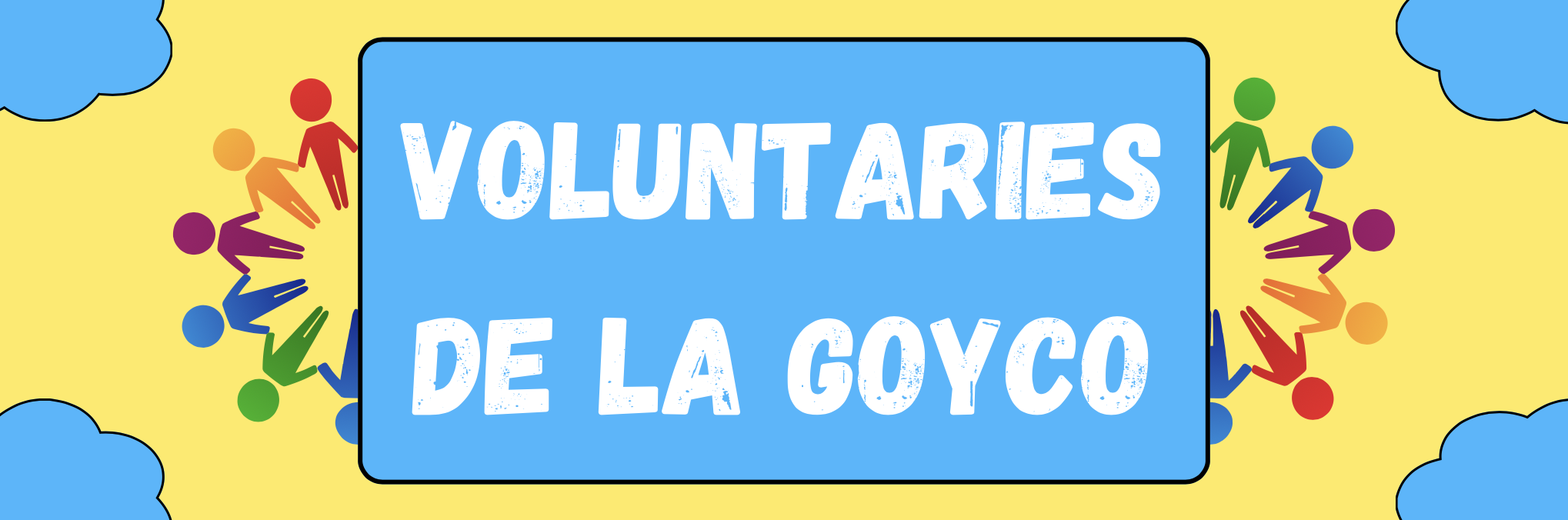 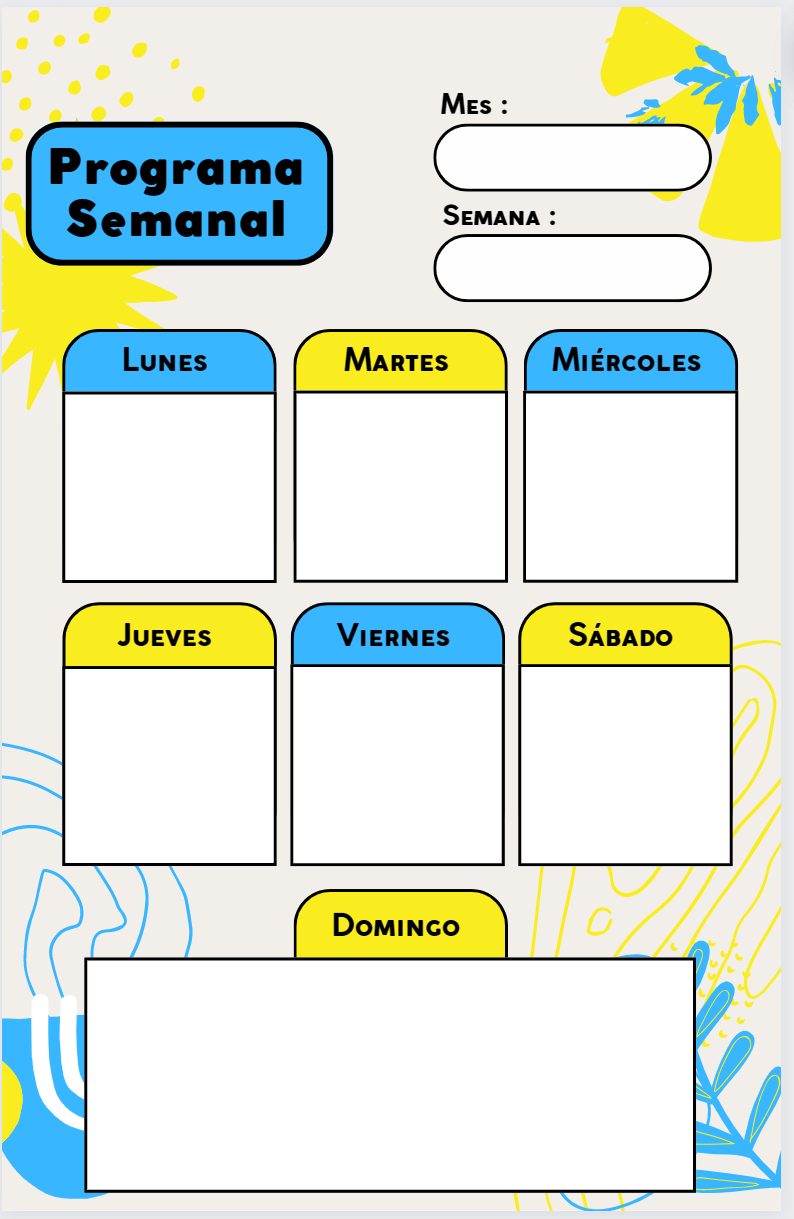 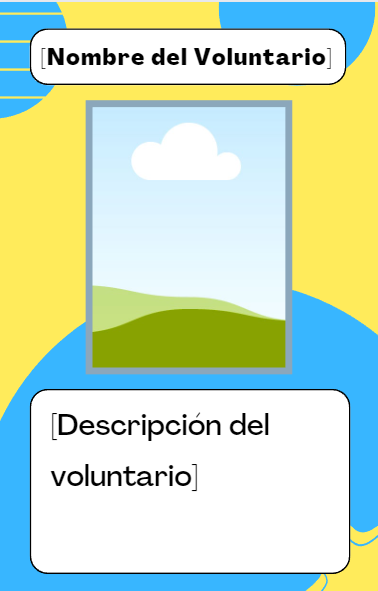 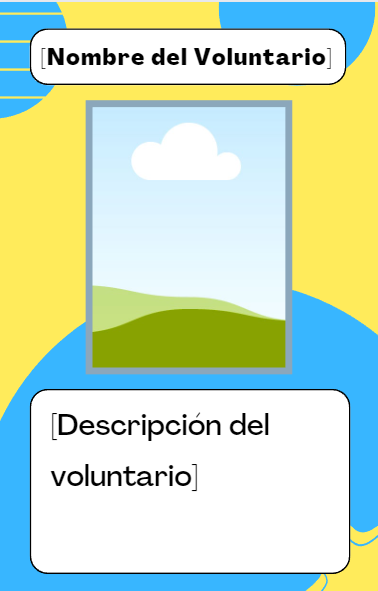 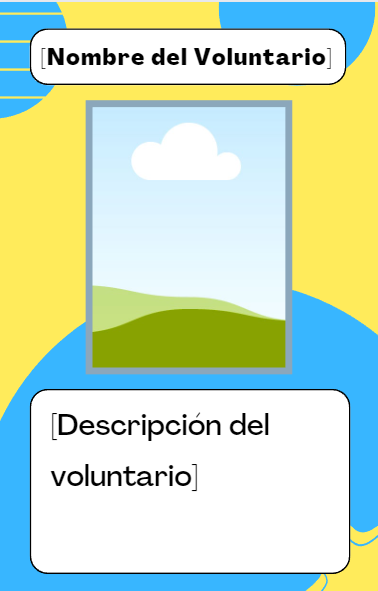 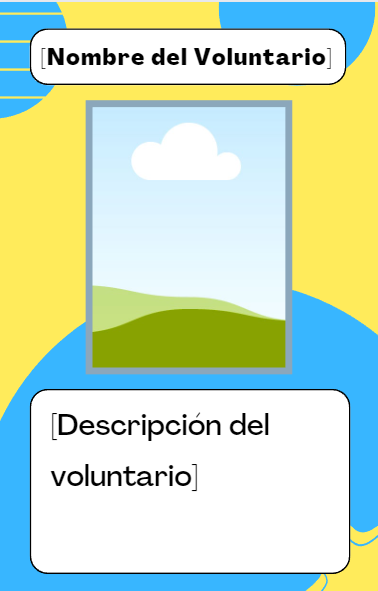 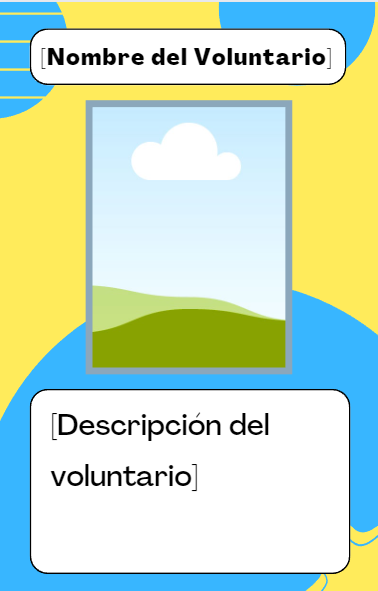 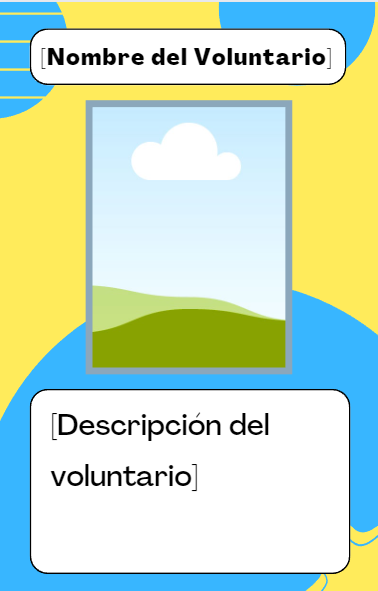 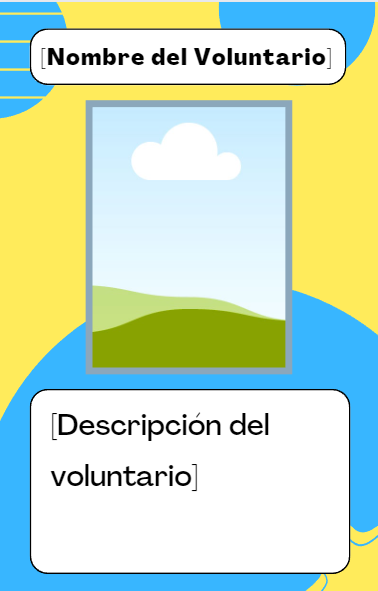 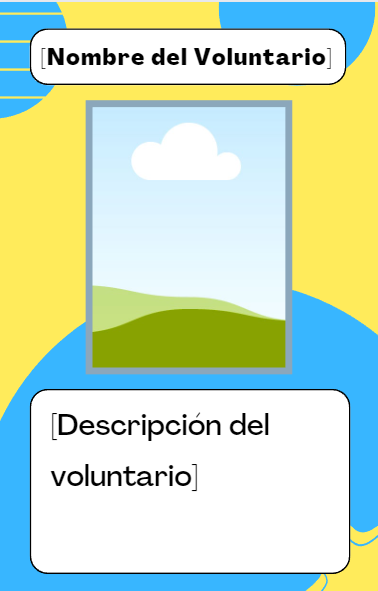 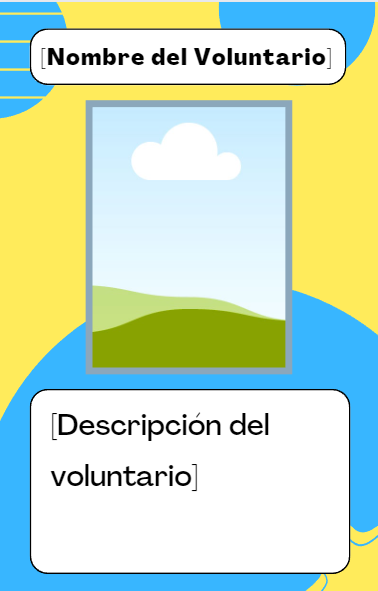 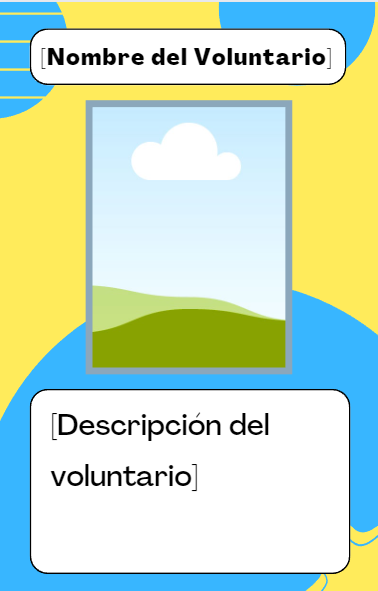 8
[Speaker Notes: Presenter: Evan (5)
Two things we wanted to further structure within this component were 
directing and informing volunteers of the various volunteering opportunities offered here at La Goyco 
and the entire welcoming aspect and recognition of volunteer efforts.]
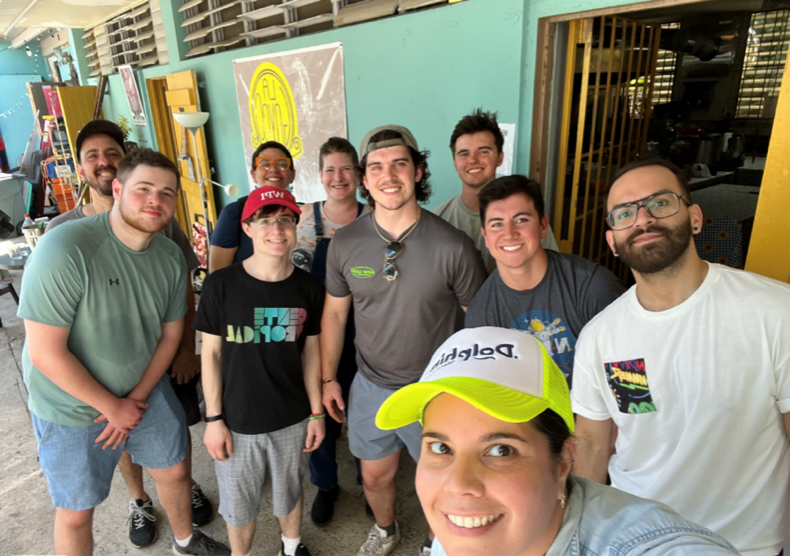 Volunteer Management System (VMS)
9
[Speaker Notes: Presenter: Andrew

As La Goyco continues to grow, Mariana asked if we could develop a system that could keep track of all volunteer contributions across their many volunteer programs. 
In order to do this, we expanded on a Volunteer Management System (or VMS for short) developed by a previous group of WPI students for the Caño 3.7 organization.]
10
[Speaker Notes: Presenter: Andrew (2)

This VMS uses three main components:
- The first is a Google Form that volunteers can fill out on a phone, with an attached paper form for volunteers who do not have a phone. 
All of the information is sent to a Google Sheet that stores the responses collected
From there, we developed a central dashboard using a software known as Retool that can display all of the collected information using graphs and charts, to allow La Goyco administration to track data about volunteer contributions in an accessible format]
Google Forms
Tracking Volunteer Hours
Interest Form for New Volunteers
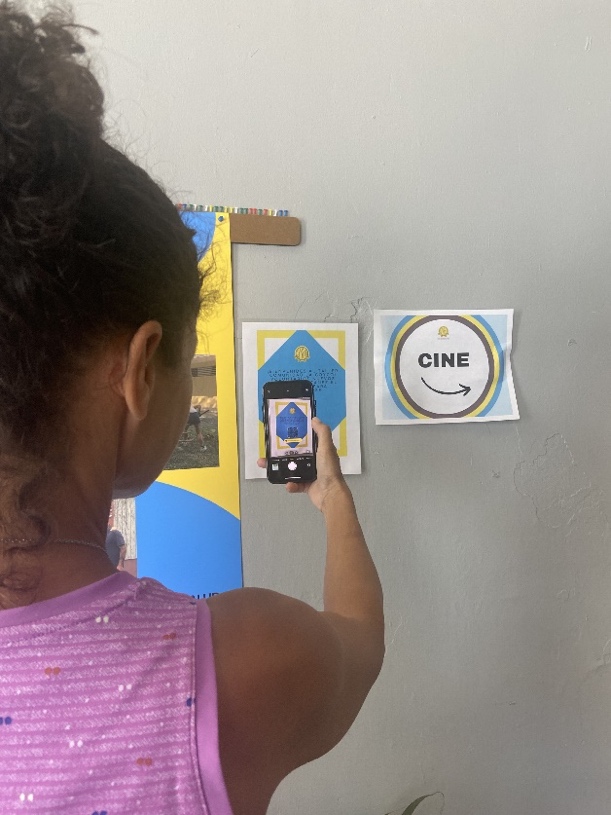 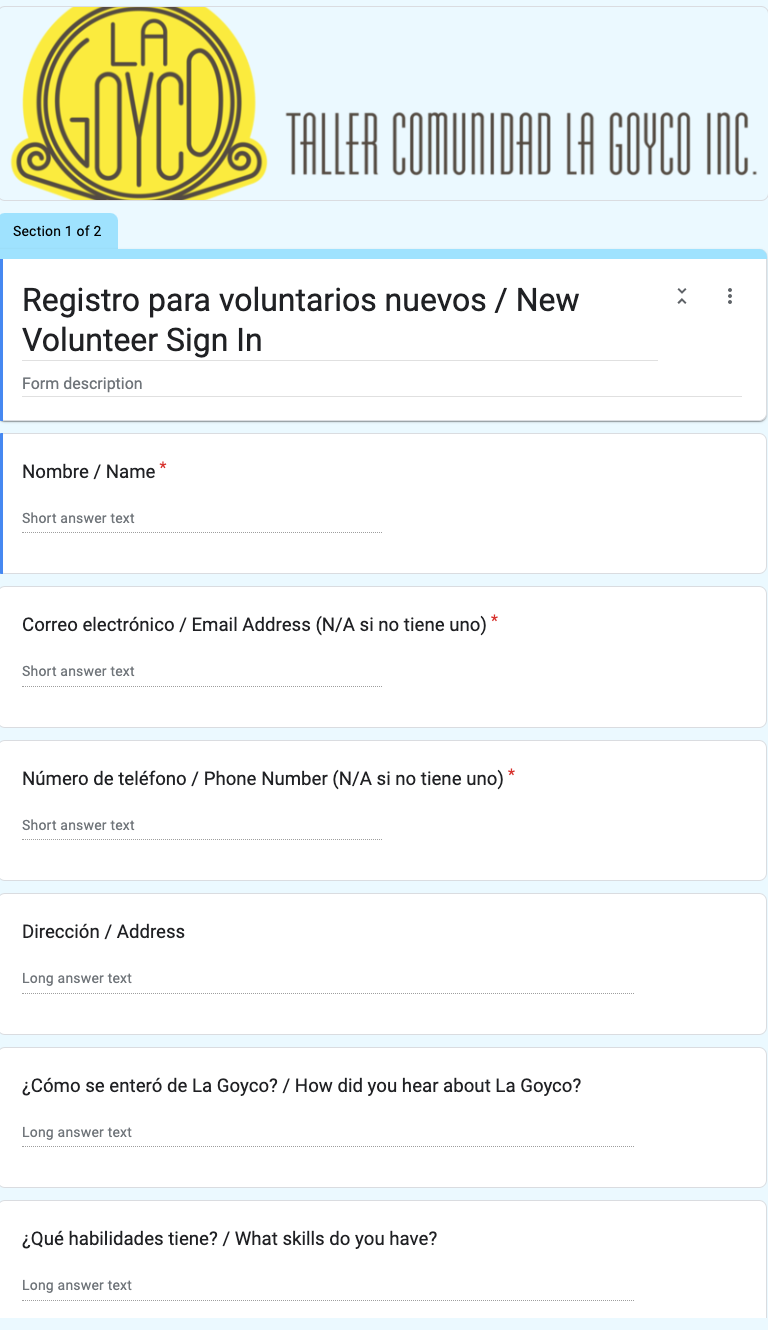 11
[Speaker Notes: Presenter: Andrew (3)

A volunteer begins by scanning a QR code that links to]
Google Sheets
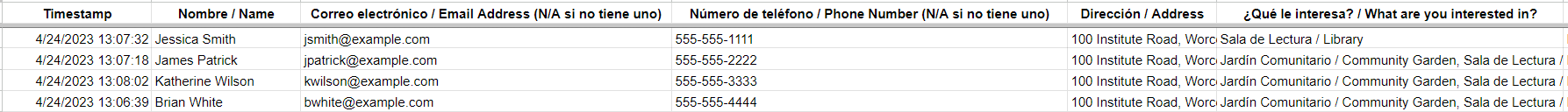 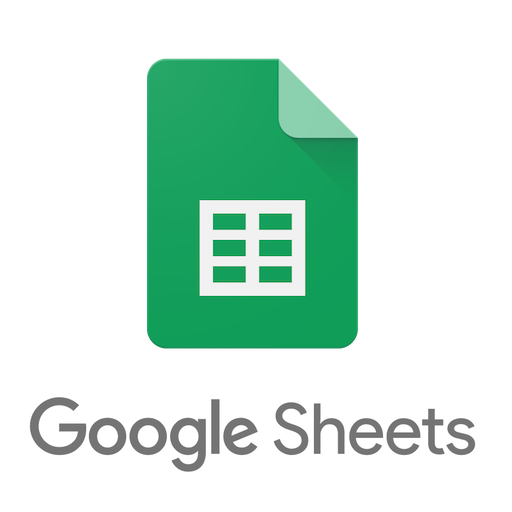 12
[Speaker Notes: Presenter: Andrew (4)]
Data Analysis Using VMS
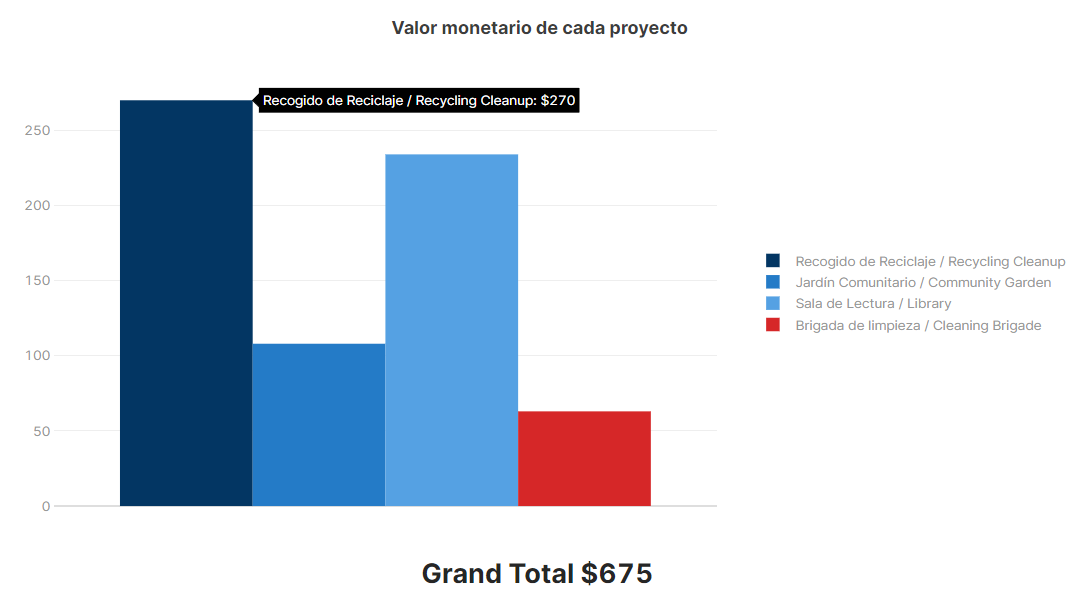 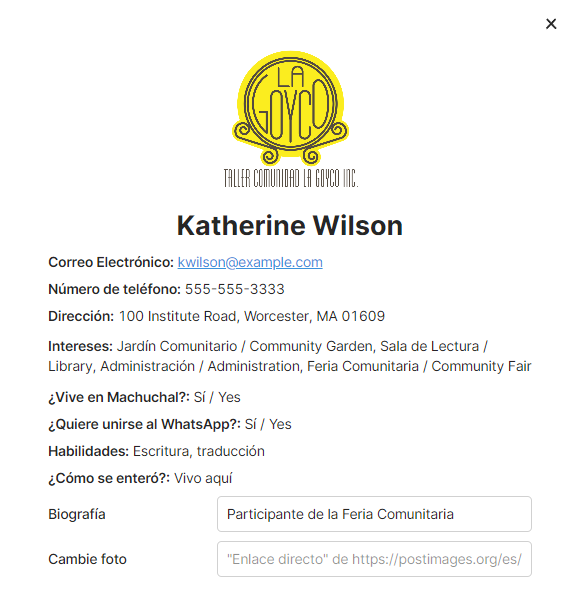 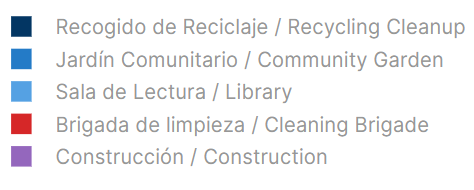 13
[Speaker Notes: Presenter: Andrew (5)]
VMS Manual
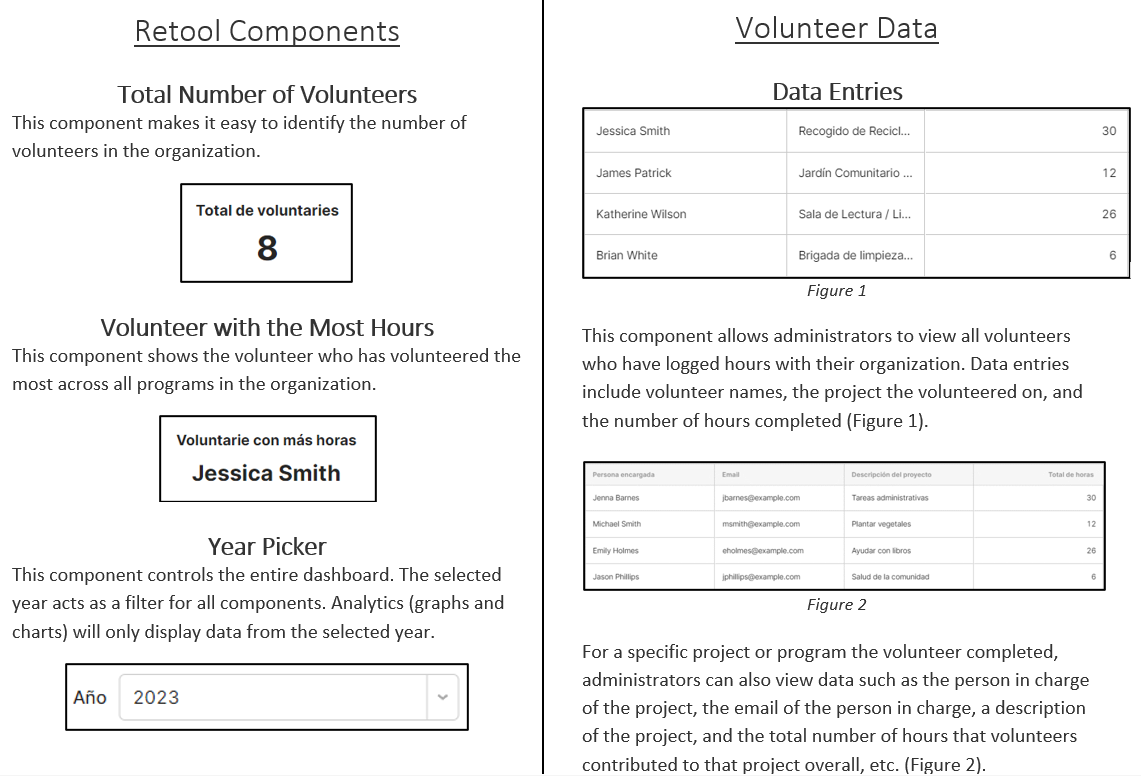 14
[Speaker Notes: Presenter: Andrew (6)]
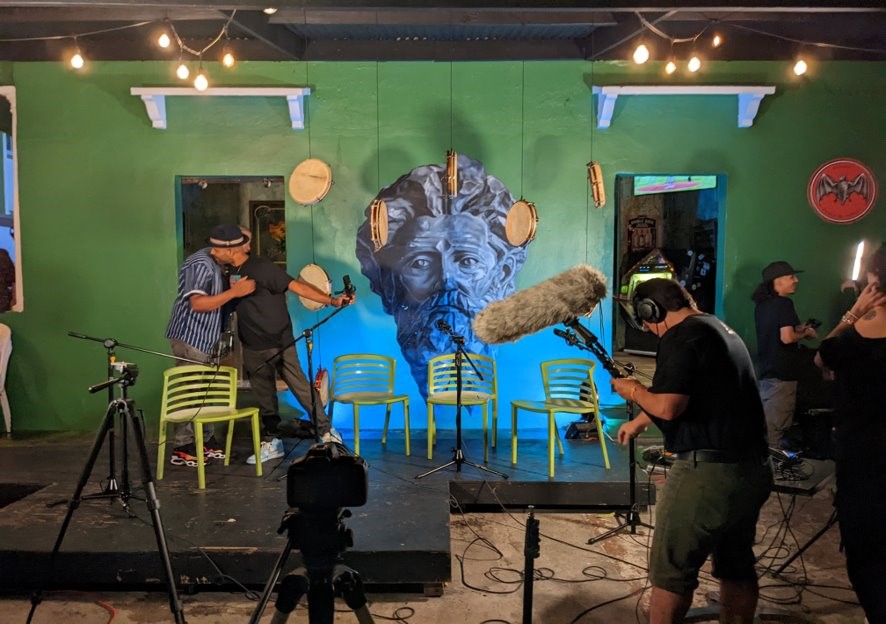 Business Partnership Resource Package
15
[Speaker Notes: Presenters: Hunter]
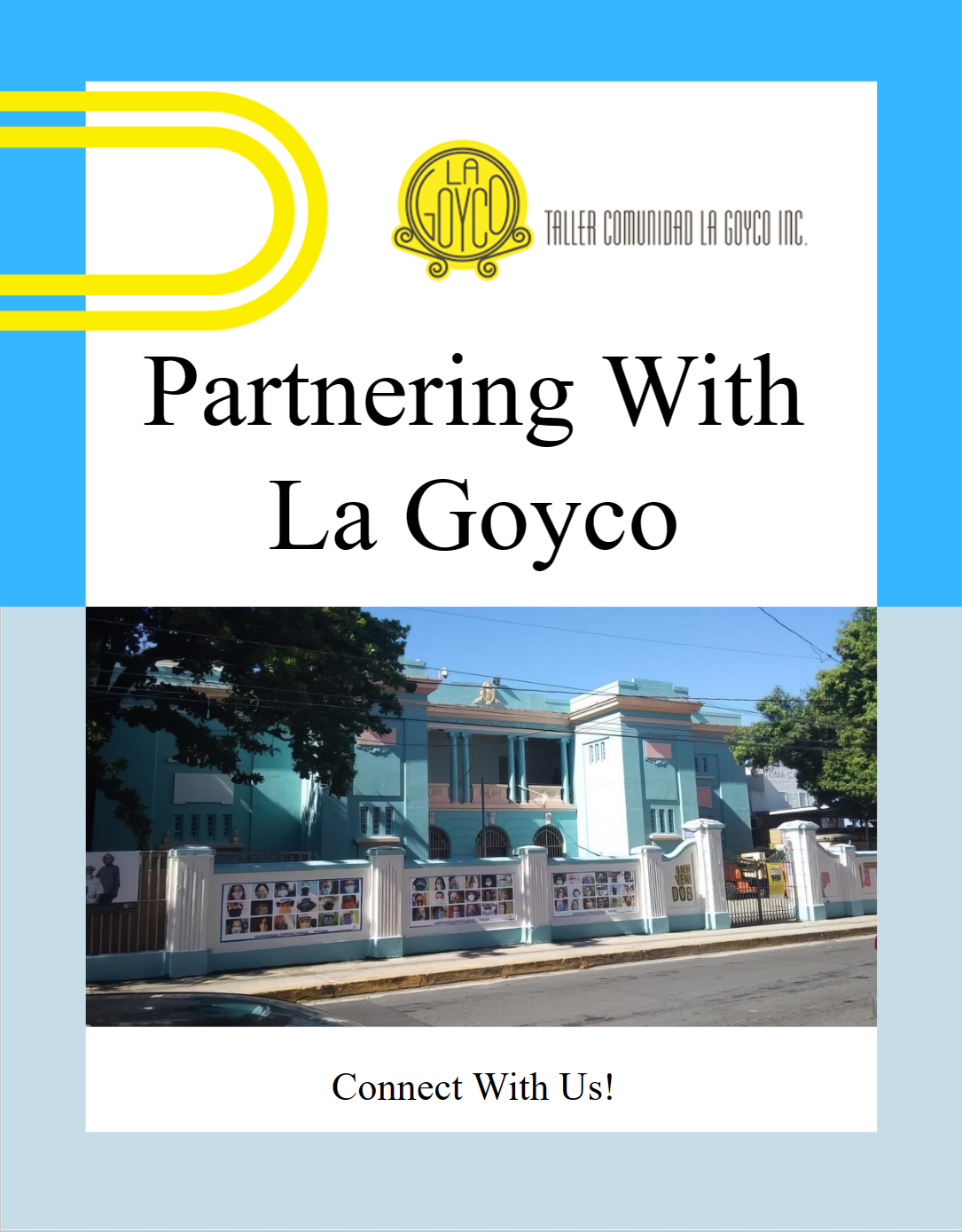 Partnership Resource Package
La Goyco's Background
Ongoing Partnerships
Community Collaboration Opportunities
Event Opportunities
Sponsorship Opportunities
Donation Opportunities
16
[Speaker Notes: Presenter: Hunter (2)]
Gente Tropical Podcast at El Boricua
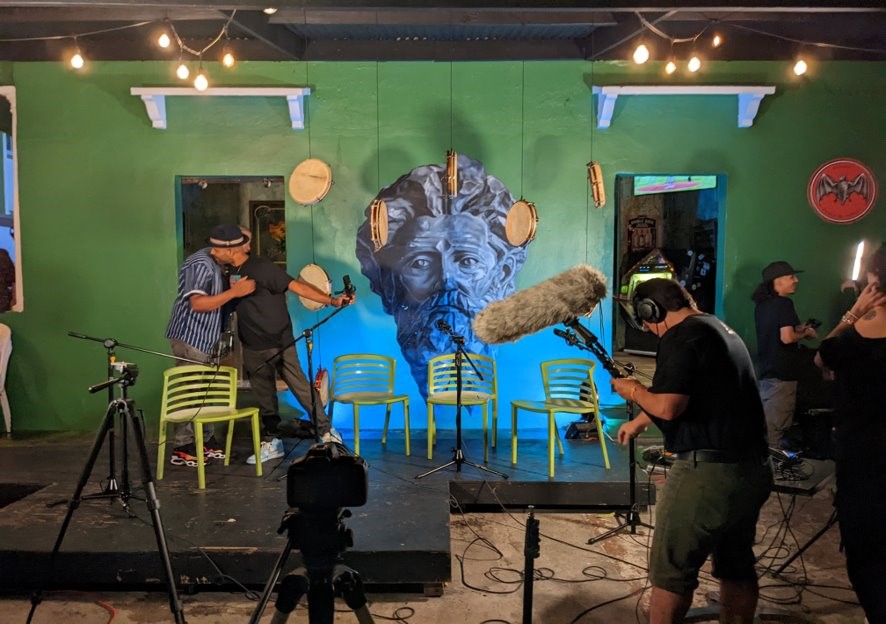 17
[Speaker Notes: Presenter: Hunter (3)]
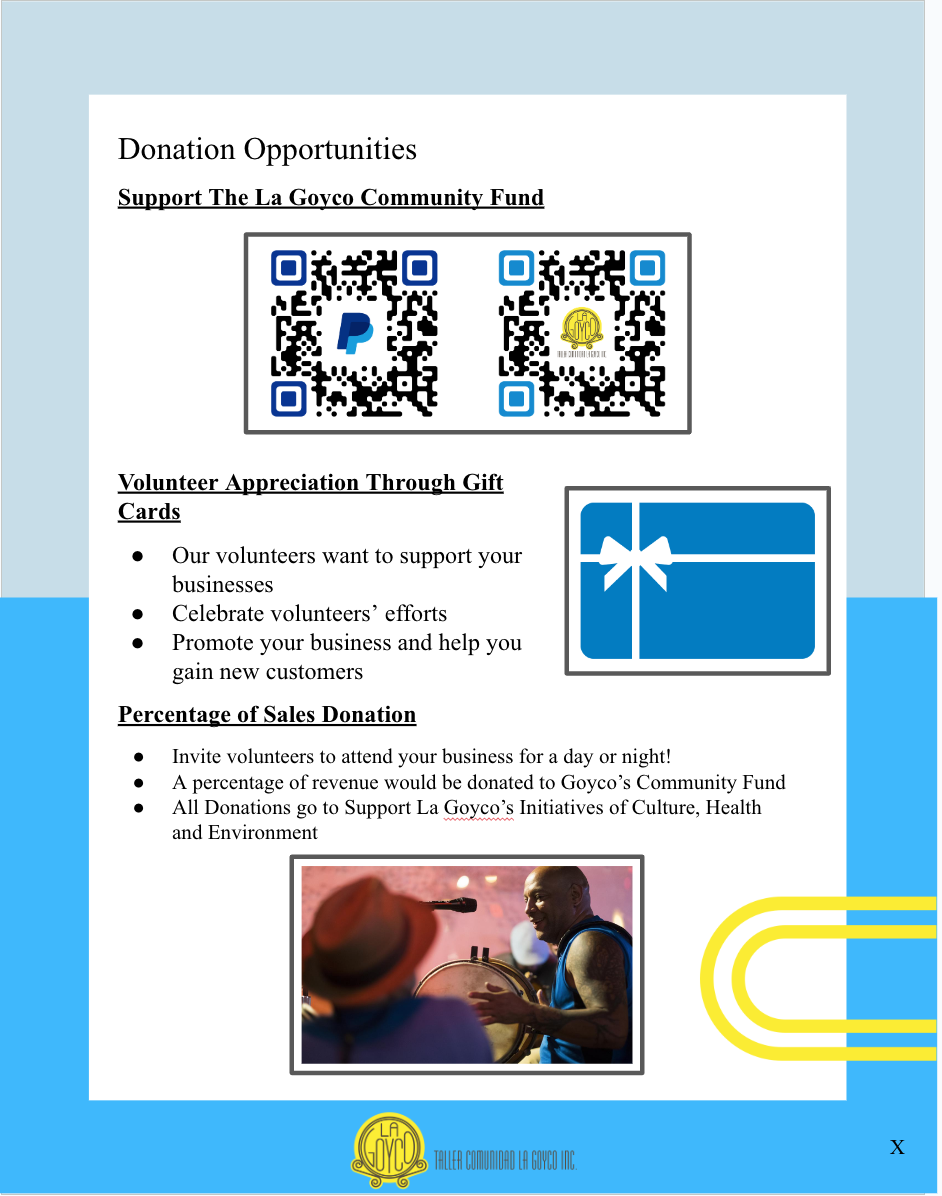 18
[Speaker Notes: Presenter: Ryan (2)]
Recommendations
19
¡Muchas Gracias!
Advisors
Professor Scott Jiusto
Professor Leslie Dodson
Liaison
Mariana Reyes





Additional Staff and Volunteers
Ricardo Otero Garabís
Eunice Jiménez Emmanuelli
Johanna Dominguez
Iliana García
All the volunteers at La Goyco!
20